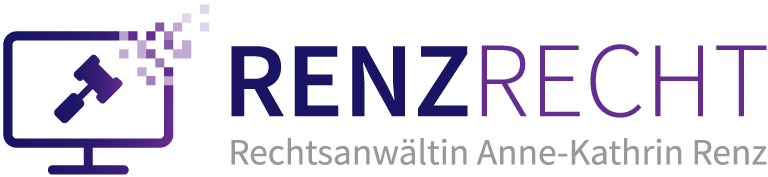 Urheberrecht bei Trauerfeier und Traueranzeige – Wann hält die GEMA die Hand auf?
21. Südwestdeutsche Bestatterfachtagung
Agenda
Das Urheberrecht
Überblick: Entstehung und geschützte Werke
Rechte des Urhebers 
Die GEMA
Sinn und Zweck
Konkret: Trauerfeiern = GEMA-pflichtig?
Beispiele
Rechtsanwältin Renz
Rechtsanwältin im Bereich Urheberrecht, Markenrecht, Designrecht
Lehrbeauftragte 
Zertifizierte Datenschutzbeauftragte
I. Das Urheberrecht
Entstehung
Das Urheberrecht ©
Keine Anmeldung erforderlich
Entsteht mit der Schaffung des Werks 
Werk: Persönliche geistige Schöpfung
Der Urheber setzt seine Idee um und gibt ihr eine wahrnehmbare Form
Ein Blick in das Gesetz:
§ 2 Geschützte Werke
[…]
Sprachwerke, wie Schriftwerke, Reden und Computerprogramme;
Werke der Musik;
pantomimische Werke einschließlich der Werke der Tanzkunst;
Werke der bildenden Künste einschließlich der Werke der Baukunst und der angewandten Kunst und Entwürfe solcher Werke;
Lichtbildwerke einschließlich der Werke, die ähnlich wie Lichtbildwerke geschaffen werden;
Filmwerke einschließlich der Werke, die ähnlich wie Filmwerke geschaffen werden;
Darstellungen wissenschaftlicher oder technischer Art, wie Zeichnungen, Pläne, Karten, Skizzen, Tabellen und plastische Darstellungen.
Geschützte Werke (2)
Geschützt sind persönliche geistige Schöpfungen. 

Konkret: 
Texte (Gedichte, Liedtexte, Gedichte, etc.)
Musik
Malerei, Grafik, Plastik, Bildhauerei, etc.
Fotos / Lichtbildwerke
Filme (also Sprache, Musik, Kulissen, schauspielerische Leistung, etc.)
Rechte des Urhebers
Verwertungsrechte
Vervielfältigung und Verbreitung
Ausstellung
Öffentliche Wiedergabe
Vortragsrecht
Aufführungs- und Vorführungsrecht
Öffentliches Zugänglichmachen (z.B. Verbreiten im Internet)
Abwehrrechte
Beseitigung, Unterlassung, Auskunft, Schadensersatz
Vernichtung, Rückruf, Entfernen, etc.
Ausnahmen
Urheberrechtlicher Schutz erlischt nach 70 Jahren nach dem Tod des Urhebers: Werke sind dann gemeinfrei
Achtung: Neu-Arrangements, Neu-Auflagen, Übersetzungen, Bearbeitungen, etc.: Urheberrecht entsteht neu
Zitatrecht? 
Ein Zitat darf nicht seiner selbst willen übernommen werden („Weil es so schön ist“ oder „So gut passt“)
Privatkopie: Nicht gewerbliche und nicht öffentliche Nutzung
Erlaubnis: Den Urheber um Einwilligung fragen.
II. Die GEMA
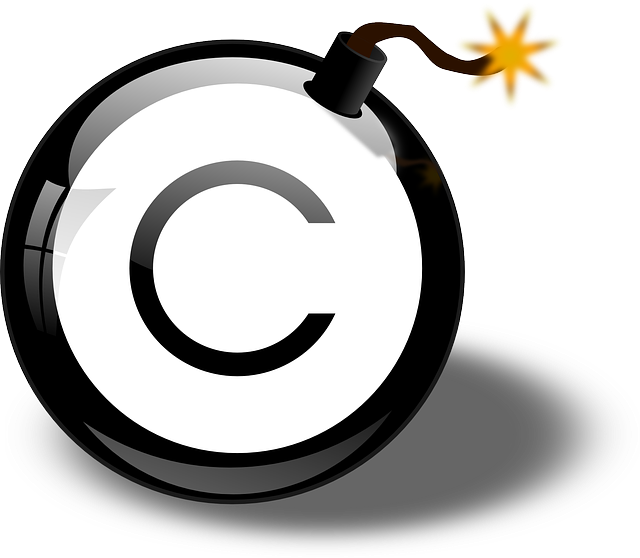 Bezahlen bei Trauerfeiern?
Was genau macht die GEMA?
GEMA – Gesellschaft für musikalische Aufführungs- und mechanische Vervielfältigungsrechte
Zweck: Schutz des Urhebers 
Sie sorgt dafür, dass Musiker bezahlt werden, wenn Lieder öffentlich wiedergegeben werden. 
Wann ist GEMA zu zahlen?
Musiker/Komponist ist bei der GEMA bzw. Musikstück ist dort gelistet
Musiker/Komponist ist noch nicht 70 J. tot
Öffentliche Wiedergabe
Von wem? - Veranstalter
Ist eine Trauerfeier öffentlich? (1)
Öffentlich“ ist eine Wiedergabe danach, wenn sie für eine Mehrzahl von Mitgliedern der Öffentlichkeit bestimmt ist. Zur Öffentlichkeit gehört jeder, der nicht mit demjenigen, der das Werk verwertet, durch persönliche Beziehungen verbunden ist.
Nicht die GEMA bestimmt was öffentlich ist, sondern das Urheberrechtsgesetz

Wiedergabe ist öffentlich, wenn für eine Mehrzahl von Mitgliedern der Öffentlichkeit bestimmt
Zur Öffentlichkeit gehört jeder, der nicht mit der Person, die das Werk wiedergibt durch persönliche Beziehung verbunden ist.
Ist eine Trauerfeier öffentlich? (2)
Persönliche Verbundenheit: nicht nur familiäre oder freundschaftliche Bindung, es reicht: enger gegenseitiger Kontakt, der bei den Beteiligten das Bewusstsein hervorruft persönlich miteinander verbunden zu sein.
Also nicht nur private Veranstaltungen, sondern auch Verbundenheit auch außerhalb des privaten Bereichs möglich
BGH: „Um eine "unbestimmte Zahl potentieller Adressaten" handelt es sich, wenn die Wiedergabe für Personen allgemein erfolgt, also nicht auf besondere Personen beschränkt ist, die einer privaten Gruppe angehören.“
Allgemeine Ansicht: Nur in Ausnahmefällen ist Trauerfeier öffentlich.
Wer ist Veranstalter?
Nach § 42 VVG: Meldepflicht der Nutzer 
„Veranstalter von öffentlichen Wiedergaben urheberrechtlich geschützter Werke haben vor der Veranstaltung die Einwilligung der Verwertungsgesellschaft einzuholen, welche die Nutzungsrechte an diesen Werken wahrnimmt.“

Wer ist Veranstalter? 
Derjenige, der für die Veranstaltung finanziell und organisatorisch verantwortlich ist
Derjenige, in dessen Auftrag die Leistung erbracht wird
Ausnahmefall: Die Anmeldung einer Trauerfeier
Rechtzeitige Anmeldung: i.d.R. formlos und per E-Mail möglich, 2-3 Tage vorher
Soll Musik live gespielt werden? – Dann ist die Eingabe einer Musikfolge erforderlich: Auflistung der gespielten Titel. Rechtzeitig: Bis zu 6 Wochen nach der Trauerfeier
Soll Musik vom „Band“ gespielt werden? Dann keine Musikfolge erforderlich.
Kosten: 18 €
https://www.gema.de/fileadmin/user_upload/Musiknutzer/Tarife/Tarife_AD/tarif_wr_best.pdf 
https://www.gema.de/?eID=download_file&file=186&cHash=15514ff34b1e0c0661e5928b93e6bc83
Unsere Mutter ist gestorben
 
 
 
 
 
Maxi Mustermann
geb. Müller 
* 13.01.1947		† 27.02.2020
 
		
 
Trauernde
 
 
 
 


Die Trauerfeier findet am Montag, den 09.03.2020 auf dem Friedhof in X-Stadt statt.
Ein Gedicht
Privat oder öffentlich?
Unsere Mutter ist gestorben
 
 
 
 
 
Maxi Mustermann
geb. Müller 
* 13.01.1947		† 27.02.2020
 
		
 
Trauernde		 
 
 



Die Trauerfeier findet am Montag, den 09.03.2020 auf dem Friedhof in X-Stadt statt.
Der Eine nickt und sagt: "So ist das Leben."Der andre schüttelt seinen Kopf und weint.Wer traurig ist, sei´s ohne Widerstreben!

- Erich Kästner
Urheberrechtsverletzung?
[Speaker Notes: Zitatrecht: nur wenn eine Auseinandersetzung damit stattfindet. Zitat nicht seiner selbst Willen.]
Fragen, Wünsche, Anregungen?
Vielen Dank für Ihre Aufmerksamkeit!